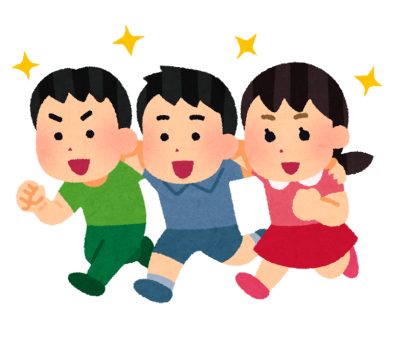 あんぜんに くらす‪ まち‪‪‪づくり
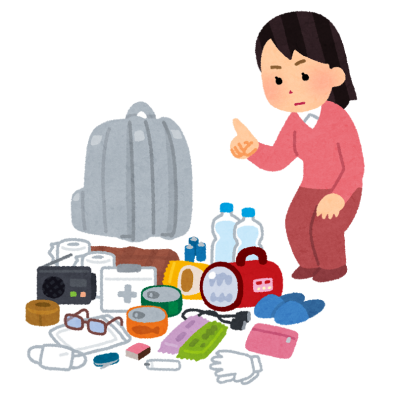 命を守る　減災プロジェクト
大正小学校では、「命を守る　減災プロジェクト」を‪‪すすめて‪います。
命を守る　減災プロジェクトとは、
●‪大正こうく の‪ ことや　しぜんさいがい について しらべる
●‪さいがい が おこったとき、どこに ひなん すれば よいかを かんがえる
●大正こうく の みなさんと ひなんじょ  せいかつ を  たいけんする
ことを とおして、「さいがいに つよい まちをつくる」ための プロジェクトです。
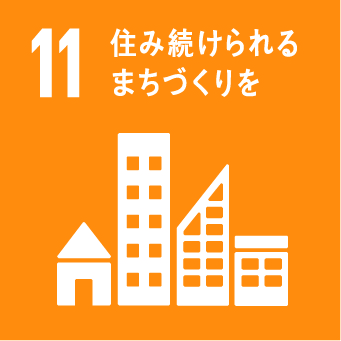 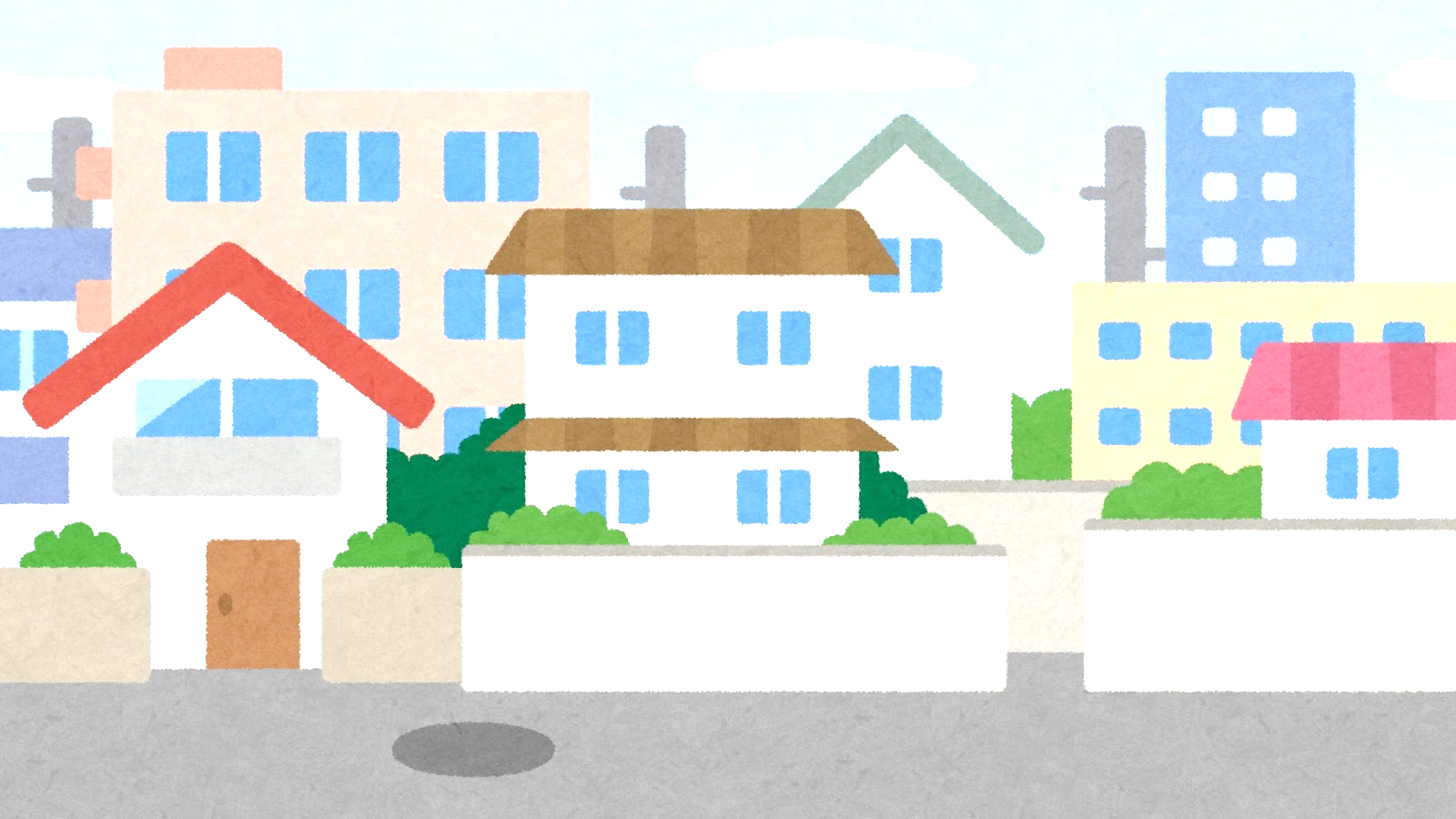 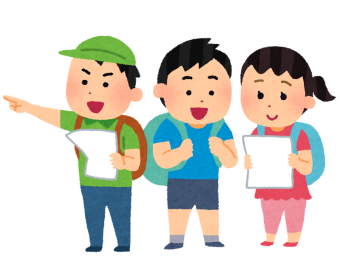